SPIEGAZIONE DELL'IDEA
L'impresa denominata “Emergency Bag” con didascalia 
“Personal & Family” realizza le seguenti tipologie di prodotto: 
                                    zaino 
di media capacità realizzato 
per contenere oggetti ad uso 
personale necessari per un primo 
e breve lasso di tempo dopo un
evento calamitoso o comunque 
fino all’arrivo dei soccorsi







- valigia di media capacità realizzata per contenere oggetti ad uso di un nucleo familiare necessari per un primo e breve lasso di tempo dopo un evento calamitoso o comunque fino all’arrivo dei soccorsi
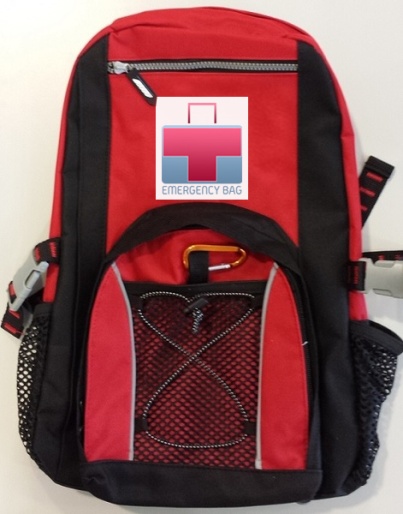 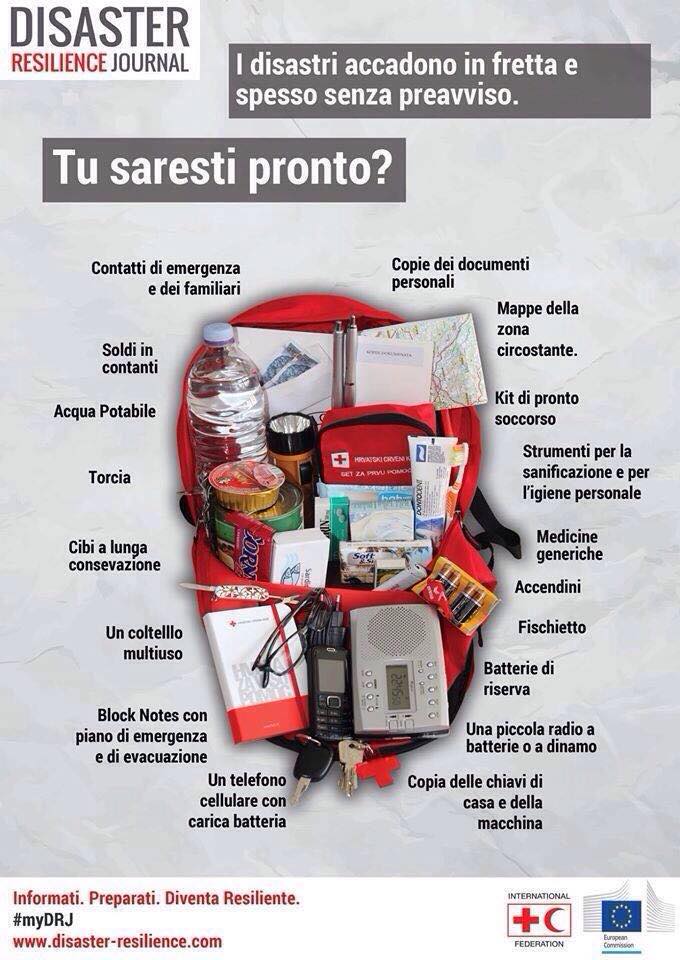 valigia trolley 


di media capacità realizzata per contenere oggetti ad uso di un
 nucleo familiare necessari per
 un primo e breve lasso di tempo
 dopo un evento calamitoso o 
comunque fino all’arrivo dei
 soccorsi
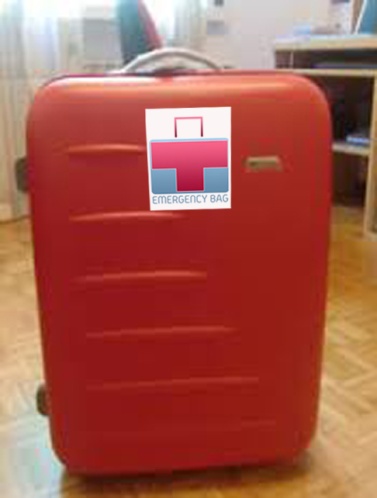 Sia lo “zaino personal” che la “valigia family” vengono fornite in due versioni:
Versione base che consiste nel contenitore vuoto e un manuale di comportamento in caso di emergenza con un elenco di oggetti ritenuti necessari nella prima fase del post evento calamitoso
Versione completa , anche personalizzabile, dove gli oggetti ritenuti indispensabili sono già compresi; anche questa versione contiene un manuale di comportamento in caso di emergenza nella prima fase del post evento calamitoso
SPIEGAZIONE DEL NOME E DEL LOGO
E' stato scelto di utilizzare il nome “Emergency Bag” perché richiama direttamente il prodotto dell’azienda: contenitori (zaini e valigie) predisposti per la situazione di emergenza che si vive nel primo periodo dopo un evento calamitoso

	Il logo richiama una borsa o valigia (bag) colorata in modo da alludere al simbolo dell’emergenza
ORGANIGRAMMA
RICERCA DI MERCATO - QUESTIONARIO
Il questionario, composto di quattro domande, viene somministrato a un totale di 100 persone individuate tra: 
. 25 anziani
. 25 ragazzi e ragazze dai 18 anni
. 25 adulti con figli (famiglie)
. 25 bambini ragazzi e ragazze fino 18 anni



1) Le piacerebbe avere uno zaino/valigia di emergenza? 
2) Ritiene che il prodotto sia utile e innovativo?
3) Possiede già un prodotto simile fatto in proprio? 
4) Quanto sarebbe disposto a spendere per uno oggetto di questo tipo, che potrebbe anche salvarle la vita?
CONCORRENZA
Dopo un’accurata ricerca di mercato nazionale e internazionale si può affermare che i prodotti messi in commercio dalla “emergency bag” sono presenti solo nella versione base (zaino o valigia vuoti). Non ci sono in commercio prodotti zaino-personal e valigia-family completi di tutti gli oggetti necessari per migliorare la sopravvivenza in situazioni di immediato post calamità naturale. Il prodotto della “emergency bag” è venduto nelle versioni standard o personalizzate su richiesta del cliente
TIPO DI SOCIETA’ SCELTA
È stata scelta una società a responsabilità limitata (s.r.l.) perché per le obbligazioni sociali risponde soltanto la società con il suo patrimonio, entro i limiti della somma o del bene conferito e non possono essere rappresentate da azioni né costituire oggetto di sollecitazione all’investimento
Una s.r.l. si può costituire con un capitale minimo di 10’000 €. I conferimenti possono essere fatti non solo in denaro, ma anche in beni in natura, crediti o prestazioni di carattere lavorativo
Le decisioni prese all’interno di una s.r.l. riguardano materie riservate all’atto costitutivo. Sono adottate mediante consultazione scritta o sulla base del consenso espresso per iscritto
Ci siamo poi recati da un notaio e abbiamo sottoscritto l’atto costitutivo della società, Il capitale sociale è di 18.000 €, ogni socio ha conferito 6.000 €, è stato nominato amministratore Solah Mohamed
SEDE DELL'AZIENDA
via delle Industrie, 10  - 06034 Foligno (PG) Italia complesso multifunzionale con ampio parcheggio
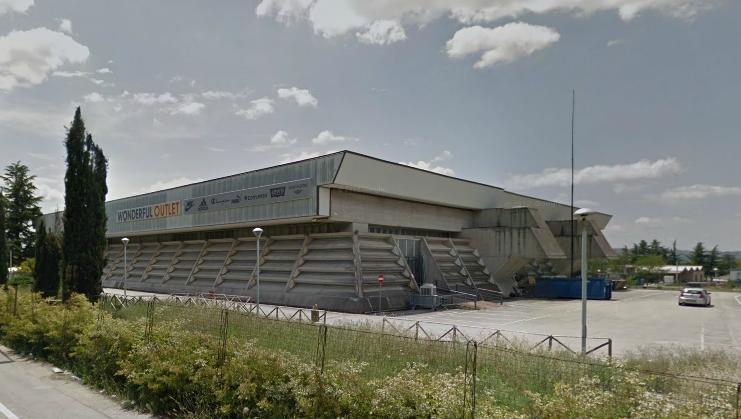 Realizzazione sito Internet www.emergencybag.wordpress.com 

Pagina Facebook

Partecipazione alle fiere nazionali di settore

Inserimento Azienda prodotti e servizi su motori di ricerca internet nazionali e internazionali

Mail di invito all’inaugurazione a tutte le amministrazioni interessate, associazioni, e ai soggetti pubblici e privati

Vendita diretta porta a porta
PUBBLICITA’
sito internet   www.emergencybag.wordpress.com
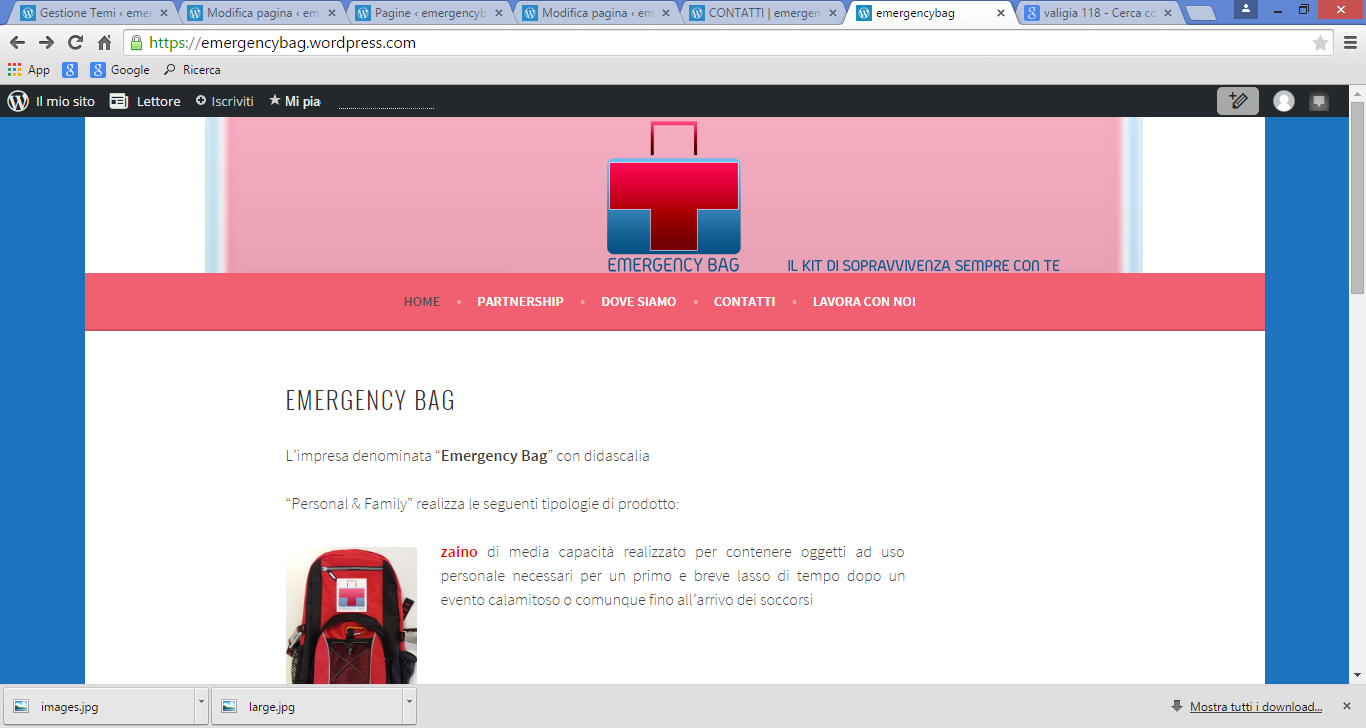 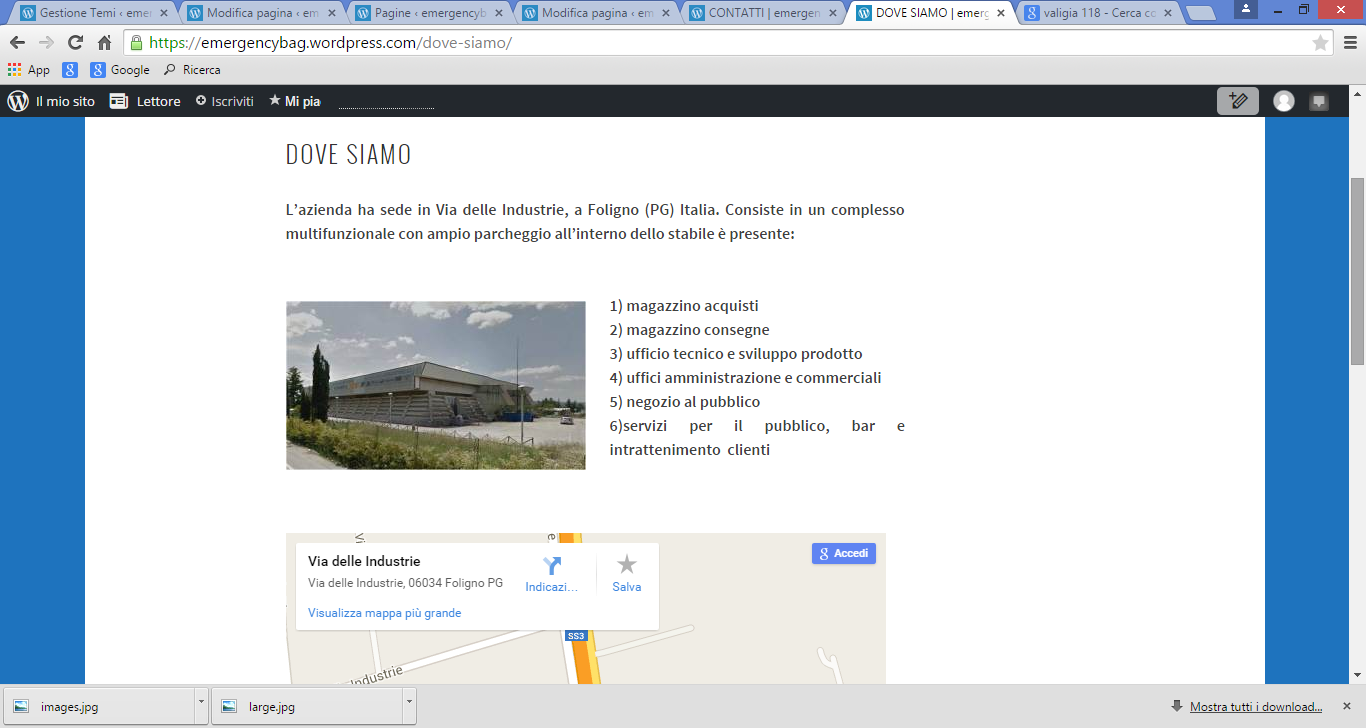 ACCORDI COMMERCIALI
. Protezione Civile Nazionale: cliente prodotti finiti. Protezione Civile Regionali: cliente prodotti finiti. Rete commerciale Decatlon: cliente prodotti finiti. Rete commerciale IKEA: cliente prodotti finiti. Invicta: Fornitore zaini. Carpisa: Fornitore valigie
 Ferrino: Fornitore oggetti da campeggio e abbigliamento
 Mondadori: Fornitore manuali per l’emergenza
STRATEGIE DI MERCATO
Prodotti – target di mercato
.Persone singole. Famiglie. Aziende pubbliche e private
. Associazioni di Promozione Sociale
. Pubbliche AmministrazioniPrezzi 
. In linea con il mercato del settore
Distribuzione

. Punto vendita e E-Commerce
LISTINO PREZZI E IPOTESI DI VENDITA PER IL PRIMO ANNO
BILANCIO TRIENNALE